PMF calculation for dihedral rotation in SiH2Cp2ZrCH3(C2H4)
K. S. Sandhya 
6/10/2015
1
Outline of the presentation
Project 1
Force field parameter development for [SiH2Cp2ZrCH3(C2H4)]
Refinement of dihedral parameters using DFT and MM dihedral rotation
Preparation of ion pair complex for MD simulation
MD simulation of [SiH2Cp2ZrCH3(C2H4)][CH3B(C6F5)3] and [SiH2Cp2ZrCH3(C2H4)]Cl with improved parameters
PMF Analysis on the rotation of ethylene in [SiH2Cp2ZrCH3(C2H4)][CH3B(C6F5)3] and [SiH2Cp2ZrCH3(C2H4)]Cl
Free energy profile for the rotation of ethylene.
                                        Project -2
Transmetallation reaction of Hf complex
Conclusions
    Future plan
2
Creation of model for [H2SiCp2ZrMe(C2H4)] [CH3B(C6F5)3]
CP
ME
PH1
PH2
ZR
PRP
B
PH3
MEB
Model : 5 Cp ring and one Zr
PN
Computational details on the MD
One catalyst, one [CH3B(C6F5)3] and 764 pentane solvent 
Periodic boundary conditions are applied
NVT-MD for 20ps (300K and 1atm) for equilibration
NPT-MD (300K) for molecular dynamics (50ps) simulation 
M06 DFT method for optimization
Basis set for Zr –ECP with LanL2DZ, all other atoms -  6-31++G(d,p)
MK method having same level was applied to calculate ESP charge for the complexes from the optimized geometry
3
Force field parameters created
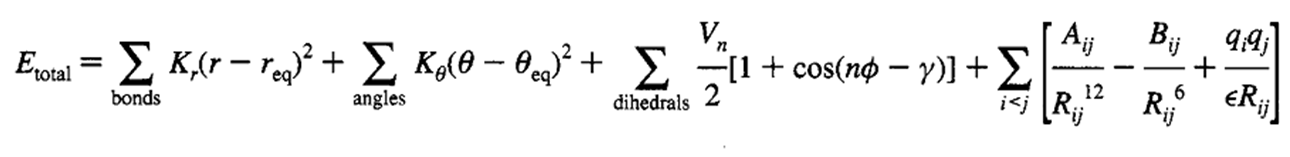 Other parameters taken from Previous papers a,b
Bosnich et. al., J. Am. Chem. Soc., 1995,
    117, 1352-1368
b.   Brintzinger et.al., J. Mol. Struc., 1999, 
     485-486, 409-419
4
Optimized relaxed DFT dihedral scan on various dihedral angles
5
X axis Energy in kcal/mol
Y axis Dihedral angle in degree
MM refinement of dihedral rotation with DFT relaxed optimized scan
c4
zr
c9
c2
c4-zr-c2-c9

 clockwise
Orange DFT relaxed scan
Green MM optimized scan with 
 modified force field parameters
Better agreement of MM relaxed scan after
      fitting empirical force filed parameters with DFT optimized
      relaxed scan on dihedral rotation.
    
The improved parameters will be used in the MD simulations and pmf calculation
6
Empirical parameters for the various dihedral rotations
Relative energy in 
kcal/mol
Etotal =½(V1)(1+cos) 
         + ½(V2)(1-cos2)
         +½(V3)(1+cos3)+..
7
MD simulation of [H2SiCp2ZrMe(C2H2)]Cl
And [H2SiCp2ZrMe(C2H2)] [CH3B(C6F5)3]
8
Weighted Histogram analysis (WHAM) method for the dihedral rotation
Free energy profile along a specific 
Reaction coordinate.
 Which is useful for
Finding transition states, intermediates
And also for relative stabilities of end points
To generate potential of mean force
      (PMF)
One approach to find PMF is umbrella sampling method (US)
US means breaking the reaction coordinates up into a series of windows and then 
Applying a restraint that act to force the reaction coordinate to remain close to the 
Center of the window.
A series of harmonic potentials are used to constrain the reaction coordinate to various
Values. From this a series of histogram showing the sampling of reaction coordinate
values can be generated and assuming windows overlap, one can use wham to post 
process the results to remove the biasing of restraints and recover PMF.
Here, WHAM software have been coupled with amber software for generating free energy 
profile for dihedral rotation of ethylene monomer.
9
PMF calculation on the rotation of dihedral bond
Procedure for calculating PMF for dihedral rotation of ethylene in [SiH2Cp2ZrCH3(C2H4)]
Relaxing the initial structure 
     Minimize (1000steps)
     Heat (NVT,  300K, 20ps)
     Relax (NPT, 300 K, 100ps)
Running the umbrella sampling calculations
      run MD to each window for 150ps.
     For each window from 0 to 180 degree we will do the 
      Minimization(2000 steps, no shake)
      Relaxation (NPT, 50 ps, 1fs time step) 
      Data collection (NPT 100ps, 1fs time step)
Constructing the PMF
10
Free energy profile for the dihedral rotation of ethylene in [SiH2Cp2ZrCH3(C2H4)][CH3B(C6F5)3]
Metastable 
structure
11
Free energy profile for the dihedral rotation of ethylene in [SiH2Cp2ZrCH3(C2H4)]Cl-
12
Project  -2
Catalyst for the chain shuttling reaction
Transmetallation - I of two catalysts
cat1
cat2
Possible mechanistic step
Propagation steps of two catalysts
B
A
C
D
Propagation affords catalysts bearing two different polymers in a same pot.
Transmetallation leads to the formation of four different reactive
species from two different reactants i.e.  A, B, C and D
13
Reaction proposed for the transmetallation of Hf catalyst
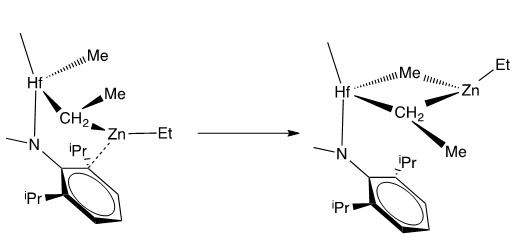 TM1Hf
PDT1
REA
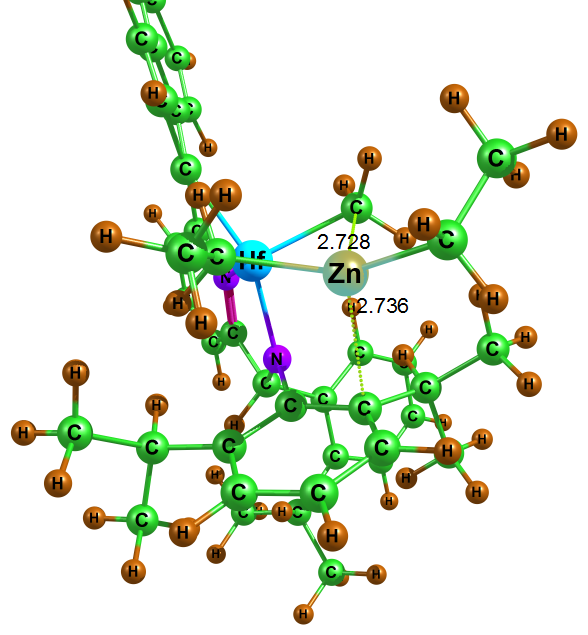 -40.85
14
TM1Hf
Conclusions
The improved parameters give more reliable results based on refinement of MM relaxed dihedral scan which fits reasonably good with DFT optimized scan.
Activation barrier for the rotation in the presence of CA using pmf (approximately 2 kcal/mol) is similar to the DFT relaxed optimized scan.
With Cl-, the activation barriers are 4 kcal/mol and 8 kcal/mol for dihedral rotation.
The dihedral rotation is easy in the presence of CA which indicate that Cl anion strongly bound to the catalyst with the short average distance of 3.4 Å. This probably decrease the easiness of ethylene rotation.
TS, reactant and product have been obtained in the first part of the transmetallation reaction of Hf complex.
Future plan
Finding the missing second part of the transmetallation reactions of Hf complex- CSP 2
MCMD simulation for the polymerization using BF4 and Al(CH3)4
15
Thank you………
16